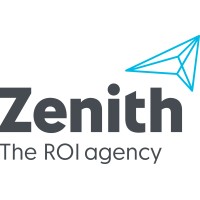 Shop Responsibly: collaboration in a time of crisis
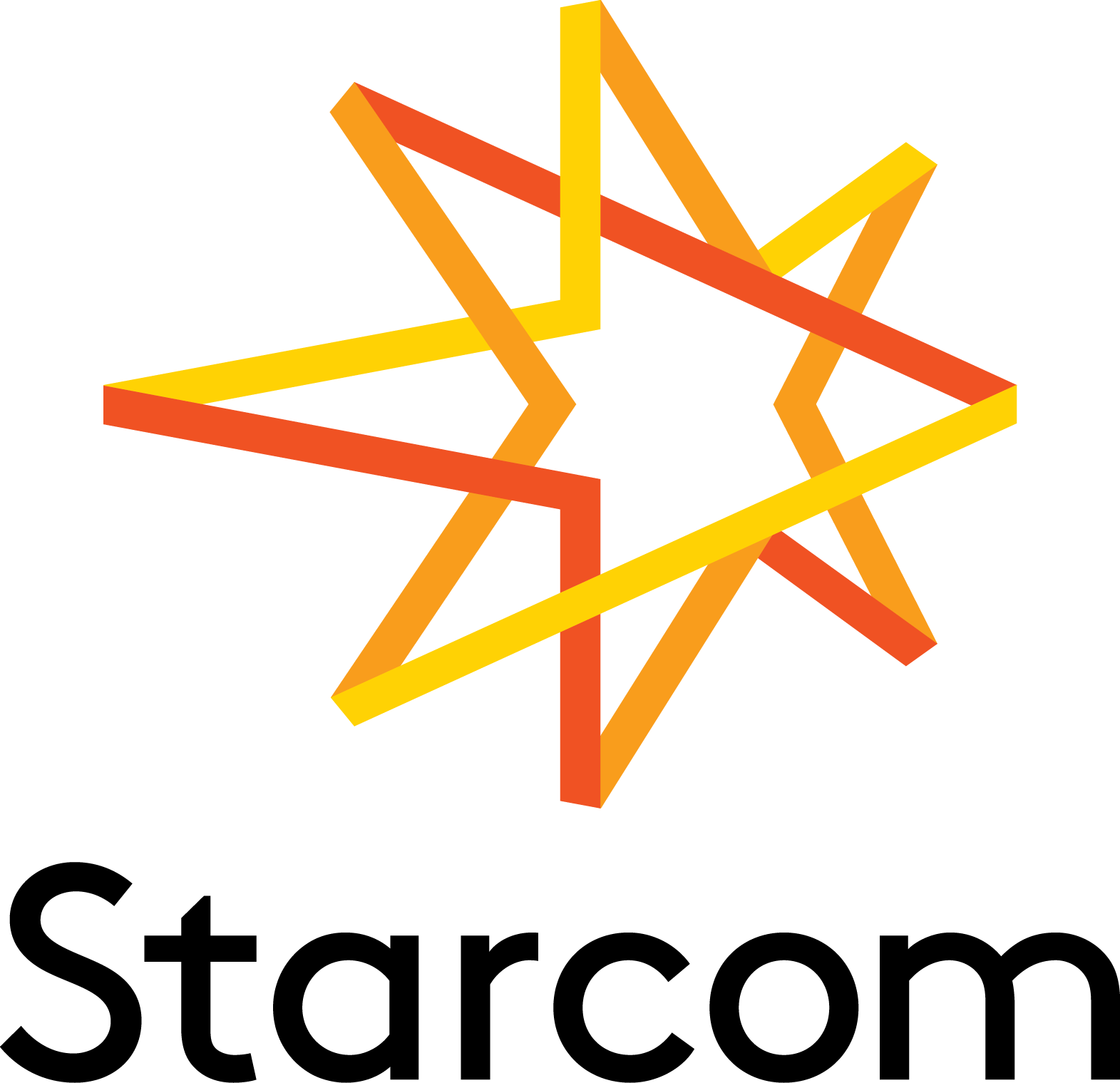 Challenge
With no additional budget, Publicis Media and their FMCG clients wanted to urge consumers to behave responsibly when shopping 
Solution
A partnership with the three major broadcasters enabled a roadblock themed ad break with Shop Responsibly messaging throughout
 Results

Themed ad break achieved 60m impacts and reached 6m adults (12% 1+ coverage)

Gained industry support: IPA endorsement and The Retail Trust partnership

Messaging across the whole campaign reached 85% of the country
[Speaker Notes: The Challenge
In March 2020, disruption and anxiety swept across the nation over the uncertainty caused by the Covid-19 pandemic, causing people to stockpile everyday essentials. Shelves emptied despite there being no lack of food or supply and it was these empty shelves that caused a herding behaviour. The public were irresponsibly overbuying products on a ‘just in case’ premise.
 
Publicis Media’s clients consisted of several FMCG brands that were at the heart of the panic buying. This presented them with the possibility of uniting a sector to urge consumers to behave responsibly when shopping. However, there wasn’t any additional budget, so achieving this had to come without costing the clients any extra money.
 
The TV Solution
In just two weeks, Zenith and Starcom combined forces to create a partnership between three broadcasters and five FMCG brands - Kellogg’s, Reckitt, Essity (Cushelle), Co-op and L’Oréal. All involved parties agreed that on this one occasion, sales did not matter. The ‘shop responsibly’ message was the important element. 
 
They wanted something impactful to launch the campaign and so they created a simultaneous primetime roadblock ad break across ITV, Channel 4 and 20 of Sky’s top channels with the ‘Shop Responsibly’ endorsed messaging.
 
The Plan
With no extra budget and at unbelievable speed, they managed to carve out a whole break by using existing airtime that was already booked. The broadcasters were instrumental to the success of the project as they waived premiums to move around the airtime and their collaborative spirit was a fundamental part of why the special break was able to happen.  
 
On 16th April 2020 at 8pm, the campaign launched as a TV roadblock following the Clap for Carers. The break was introduced by a bespoke broadcast message that introduced the special break and encouraged viewers to shop responsibly. Then the ads played out in the usual way, but each ad was interspersed with a 5-second ‘Shop Responsibly’ ident - carrying messaging such as:
Shop Responsibly: Keep 2 Metres Apart
Shop Responsibly: Only Buy What You Need 
Shop Responsibly: Stay Home Stay Safe.
 
The TV launch instantly gave the campaign mass reach, which was backed by social, B2B, PR and influencer marketing. The impactful TV themed ad break gave the supporting channels the impetus they needed to gain traction and spread the message. 
 
Results
Themed ad break achieved 60m impacts and reached 6m adults (12% 1+ coverage)
#ShopResponsibly themed roadblock achieved national news coverage 
United a sector at no extra cost to promote responsible shopping during the pandemic
Gained industry support: IPA endorsement and The Retail Trust partnership
Messaging across the whole campaign reached 85% of the country]